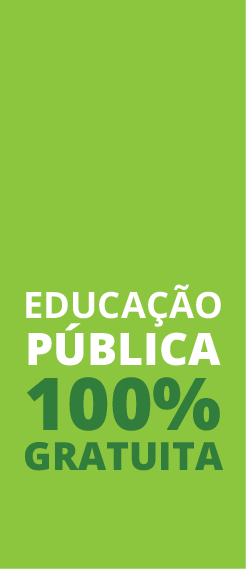 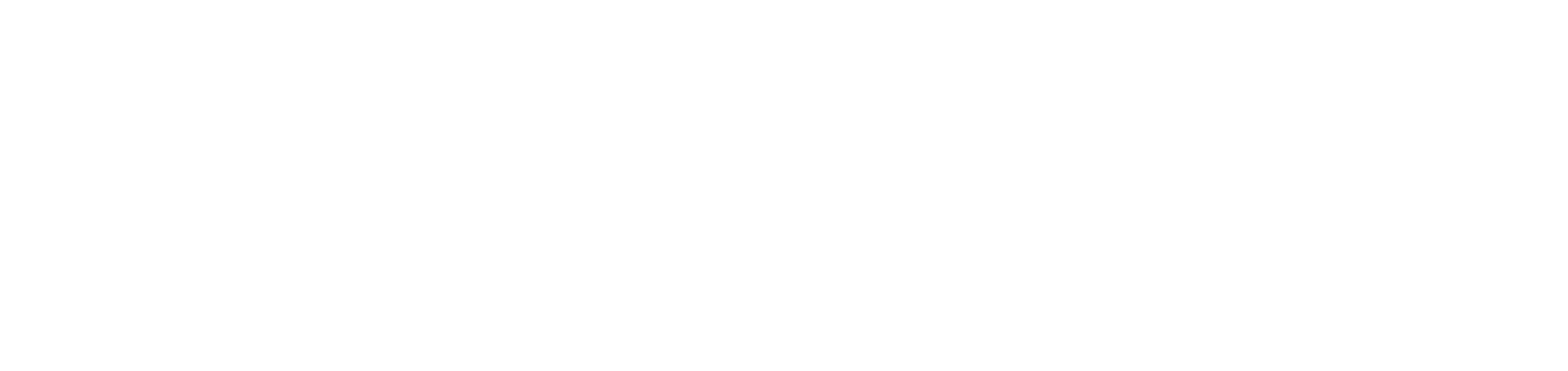 DEFESA DE ESTÁGIO OBRIGATÓRIO
Curso Superior em Engenharia Civil
Nome do apresentador
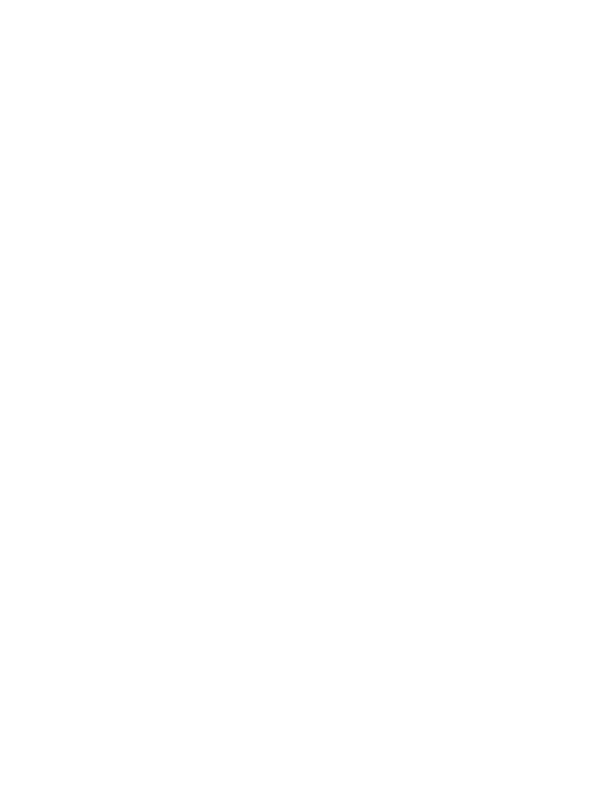 Apresentação da Empresa
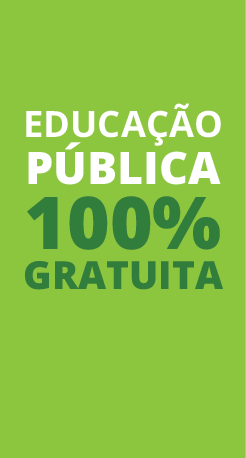 Instituto Federal Sul-rio-grandense | câmpus Passo Fundo
2
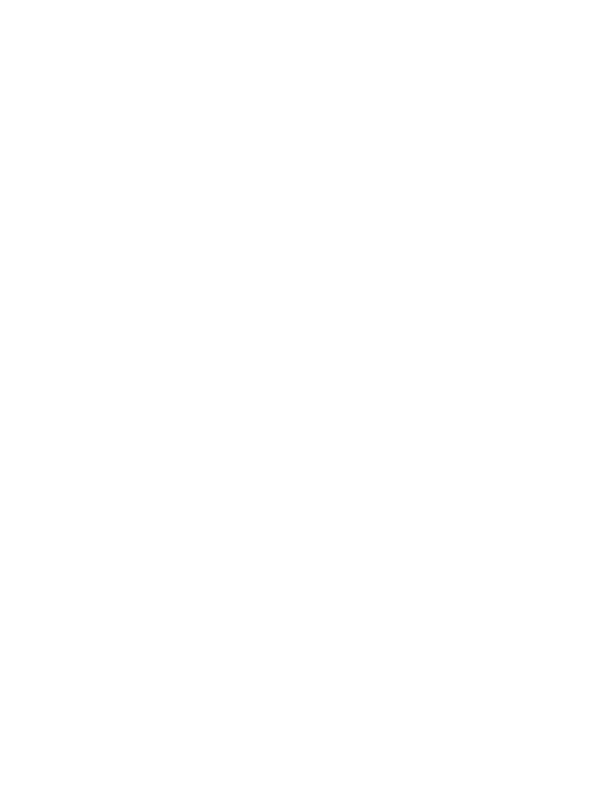 Área(s) de atuação da empresa
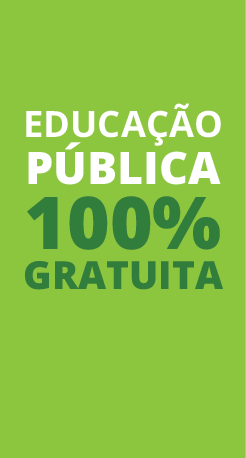 Instituto Federal Sul-rio-grandense | câmpus Passo Fundo
3
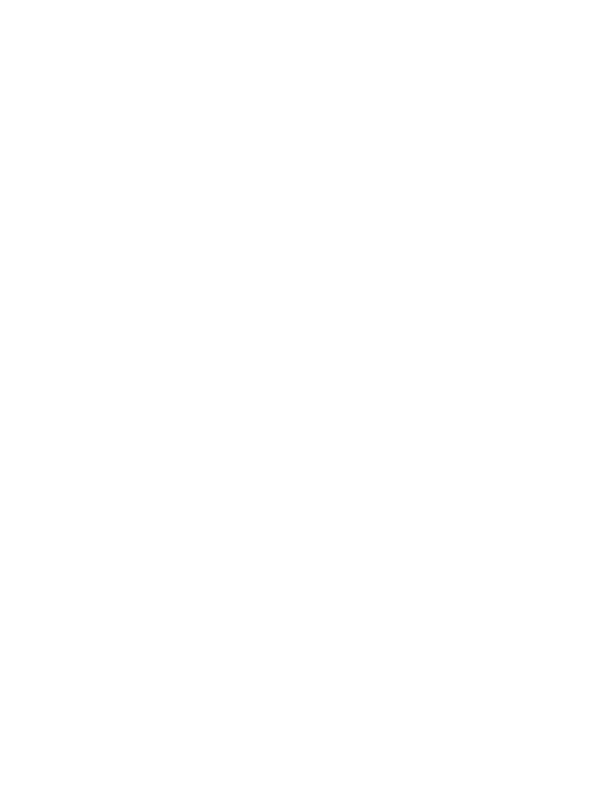 Relação de todas as atividades desenvolvidas
- Citar o tipo e o porte das obras/projetos/atividades onde atuou
- Citar o período de duração do estágio
- Relacionar todas as atividades que foram desenvolvidas pelo estagiário no período de estágio
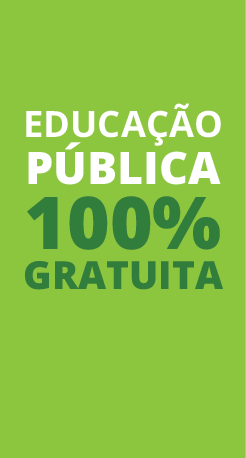 Instituto Federal Sul-rio-grandense | câmpus Passo Fundo
4
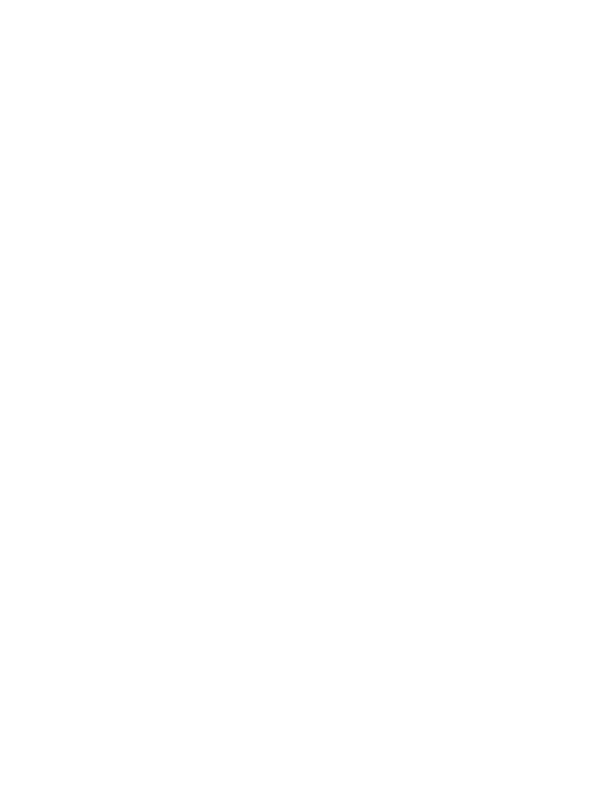 Detalhamento de uma das obras/atividades
- Dar ênfase a uma das experiências do estágio, podendo inserir aqui as etapas nas quais o estagiário participou, a relação de atividades desenvolvidas, desafios e aprendizados, imagens, etc
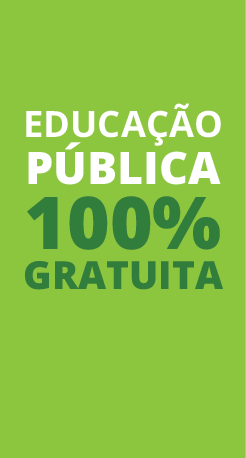 Instituto Federal Sul-rio-grandense | câmpus Passo Fundo
5
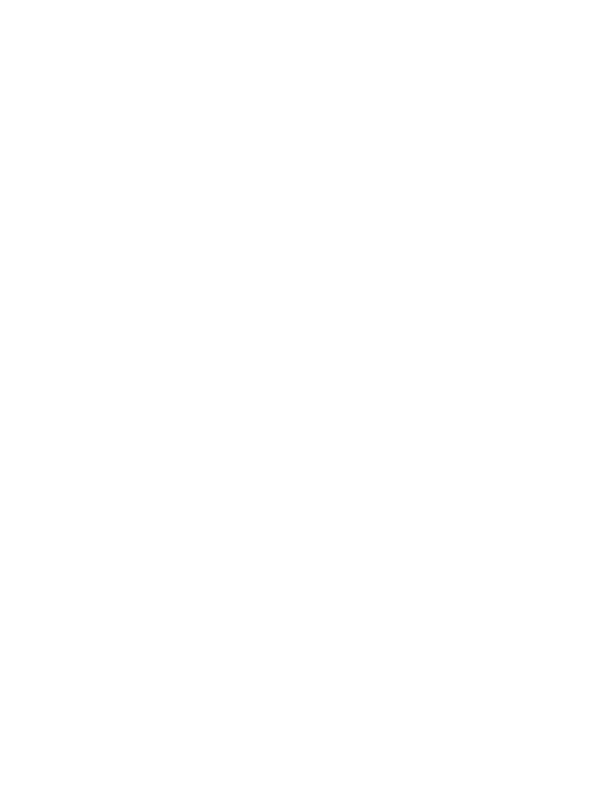 Considerações finais
- Escrever quais as principais contribuições do estágio no processo formativo do aluno
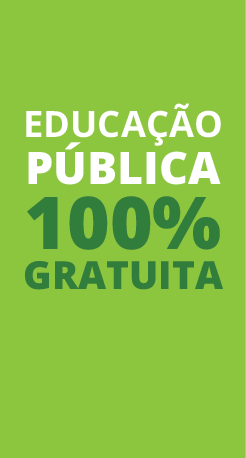 Instituto Federal Sul-rio-grandense | câmpus Passo Fundo
6
MUITOOBRIGADO
Nome do apresentador
E-mail de contato TELEFONE DE CONTATO